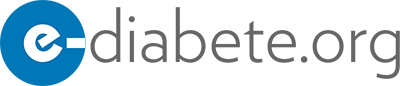 prochain cours
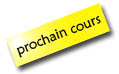 Session 11 JANV 2018:         

Heure………………………(GMT)

Lieu……………………………….….

Salle………………………………….
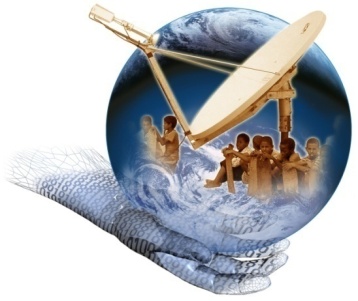 Diabète et dépression sont 2 pathologies en forte croissante au niveau mondial, souvent associées en co-morbidité. Reconnaitre, et prendre en charge une dépression chez un diabétique est nécessaire pour permettre un bon contrôle de la maladie et une qualité de vie satisfaisante
«Diabète et dépression : entre liens de causalités et comorbidités» 
Pr Alain Maxime MOUANGACongo
Pour en savoir plus, visitez le site 
www.e-diabete.org
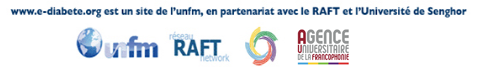